Skövde IBF Dam
Spelidé
Div1 2023-2024
Magnus Kjellström
Patrik Örqvist
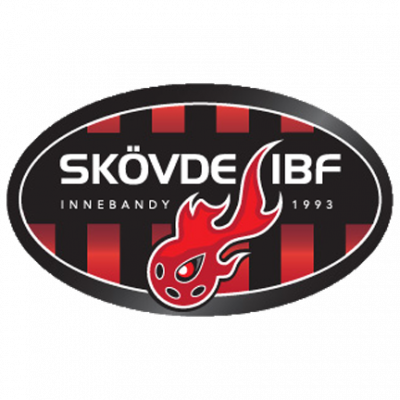 Skövde IBF Dam ”Vår spelidé”
TEMPO, TRYCK, HÅRDHET skall vara ledord i det vi genomför
Bygga spelet med utgångspunkt i 2-1-2 både i försvar och anfall.
Skapa trygghet i laget att växla mellan 2-1-2, 2-2-1, och 1-2-2, 1-3-1 beroende på hur motståndarlaget agerar.
Hög offensiv press skall vara utgångspunkten.
Försvarsspelet bygger på kommunikation, disciplin och tålamod, ta chansen när den kommer.
Strukturerat kontringsspel med snabba effektiva spelvändningar på bredd och i djup.
Enkelhet – inövade uppspel som skapar snabba passningsalternativ, bolltempo och säkra pass som leder till rörelse och kreativitet.
Effektivt PP med rutiner och inövade effektiva frislagsvarianter
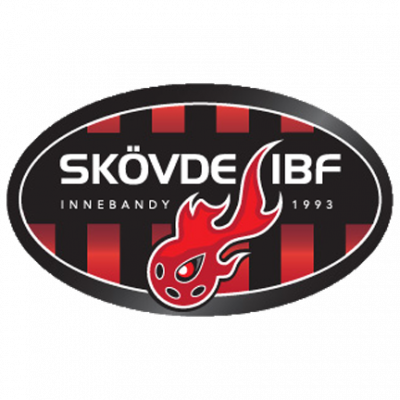 Organisation
Huvud tränare 	Magnus Kjellström
Assisterande 	Patrik Örqvist
Assisterande 	Fredrik Lööf
MV tränare	Henrik Nilsson
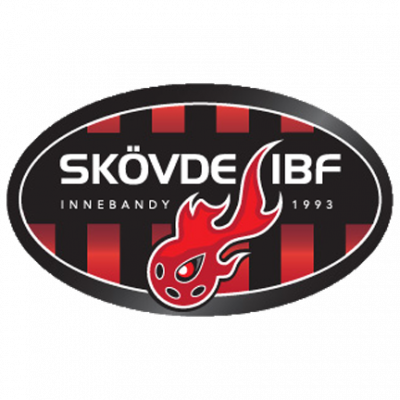 Förväntningar på dig som spelare.
Spelaren ansvarar för sin egen utveckling, som spelare står man under ständig förändring, det är i slutändan upp till dig själv hur långt du vill nå i din innebandy karriär. Tränarna finns som hjälp och stöd för dig som spelare att utvecklas så mycket som möjligt.
Jag infinner mig minst 15 min innan varje träning.
Till varje träning/match kommer jag väl förberedd mentalt. Under träning/match gör jag alltid mitt bästa.
Övrigt: 
spelaren skall uppföra sig som en god föreningsrepresentant
Spelaren skall visa respekt för och ha en positiv inställning till domare, motståndare, lagkamrater och tränare/ledare.
Det skall vara en självklarhet att agera schysst, både på och utanför planen.
Begrepp/Förklaringar
Planhalvans zoner 
Vi delar in planen i tre zoner; A, B och C.
A-zonen är detsamma som slottet. Härifrån görs de flesta målen i innebandy. 
B-zonerna är på kanterna, bakom mål och vid mittlinjen rakt framför mål. B-zonerna är semi farliga, dvs. det görs inte så många mål härifrån, men de flesta farligheter upp-kommer härifrån via inbryt, inspel o dylikt.
C-zonerna är planhalvans hörn och är de minst farliga zonerna.
Försvarssida
En försvarande spelare ska alltid befinna sig mellan sin motståndare och målet. Då har motståndaren alltid minst ett hinder för avslut. Obs, när motståndaren är bakom vår förlängda mållinje är det jätteviktigt att befinna sig mellan målbur och motståndare.Första och andra försvarare
Den försvarare som pressar/styr bollförande motståndaren kallas första försvarare.De försvarare som markerar icke bollförande motståndare kallas andra försvarare.
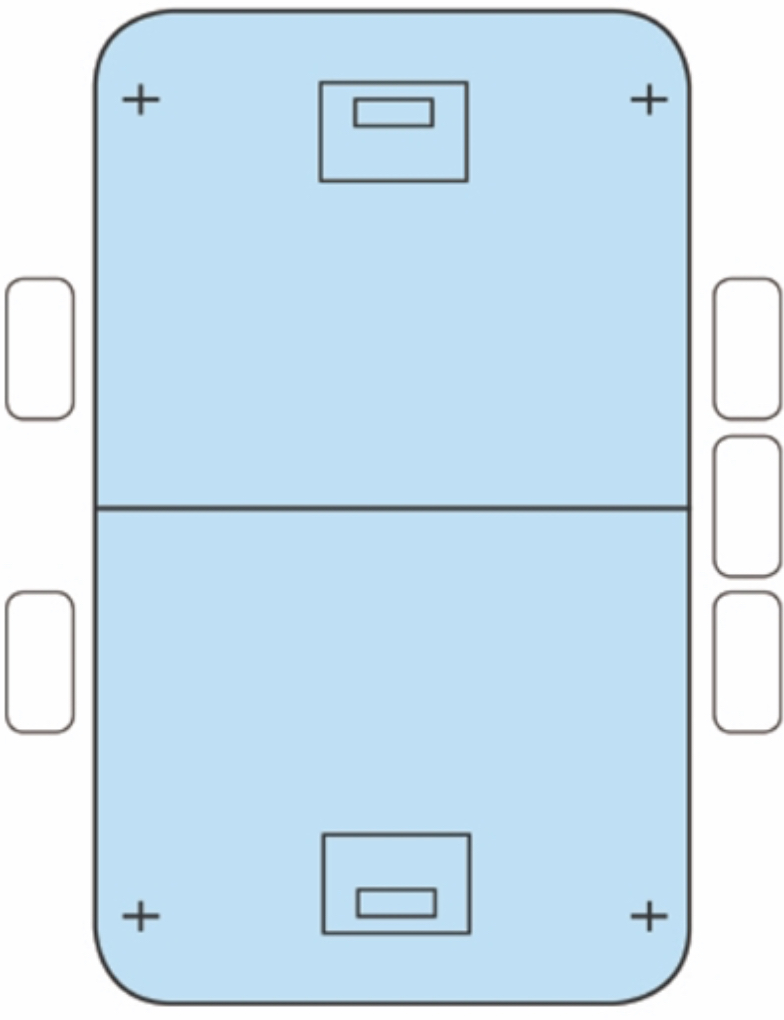 B
C
C
A
B
B
C
C
B
Begrepp/Förklaringar
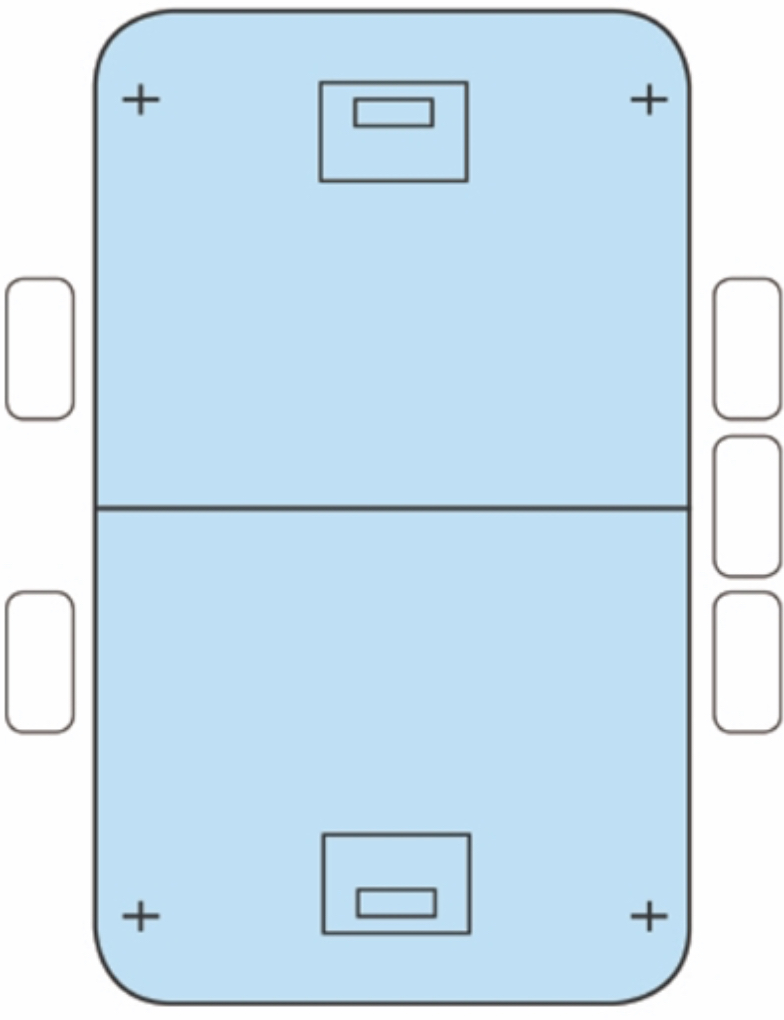 Centrallinjen
En tänkt korridor mellan de bägge målen.

Bollsida (nummer 1)Den sida som bollen finns på. Bollsidan blir ofta överbelastad då både anfallare och försvarare dras mot bollen.

Hjälpsida (nummer 2)Den bollfria sidan. Här blir ofta stora ytor fria, men också svåråtkomliga.
1.          2.
Begrepp/Förklaringar
Tillbakakontring
När det ena laget tappar bollen i en kontring och ger motståndarna chansen till en motkontring. En tillbakakontring blir ännu farligare än en vanlig eftersom det är ännu svårare att hinna ställa om när hela laget är på väg framåt i banan.
”Myspassningar”
I spel på små ytor måste passningar spelas mjukt och vara bekväma för mottagaren. ”Myspassningar” är när bollen smeks fram (även i stressig miljö).
Spelvändare 
Den spelare som ska ha första passet efter att vi vunnit tillbaka bollen. För det mesta centern eller bollsidans forward, men kan även vara någon av de andra. Spelvändaren ansvarar för att ta position och snacka så att bollvinnaren kan lägga in en snabb passning.
”Första framåt”
Uttryck som betyder att den spelaren i vårt lag som vinner boll från motståndarna direkt ska sätta igång en kontring. Om vi inte utnyttjar första ögonblicket får vi heller ingen kontring. Helst ska man sträva efter att redan själva brytningen blir till en passning. I vår grunduppställning finns både centern och bollsidans forward redo som spelvändare. De ska snacka åt sig bollen så att vi inte behöver ödsla tid på att titta upp.
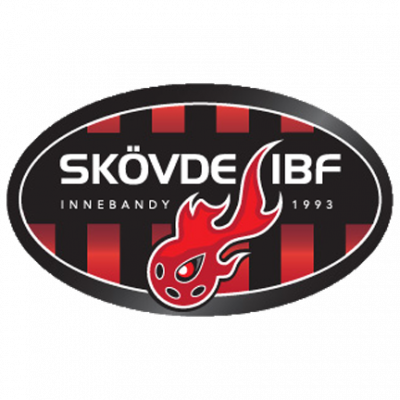 Begrepp/förklaringar
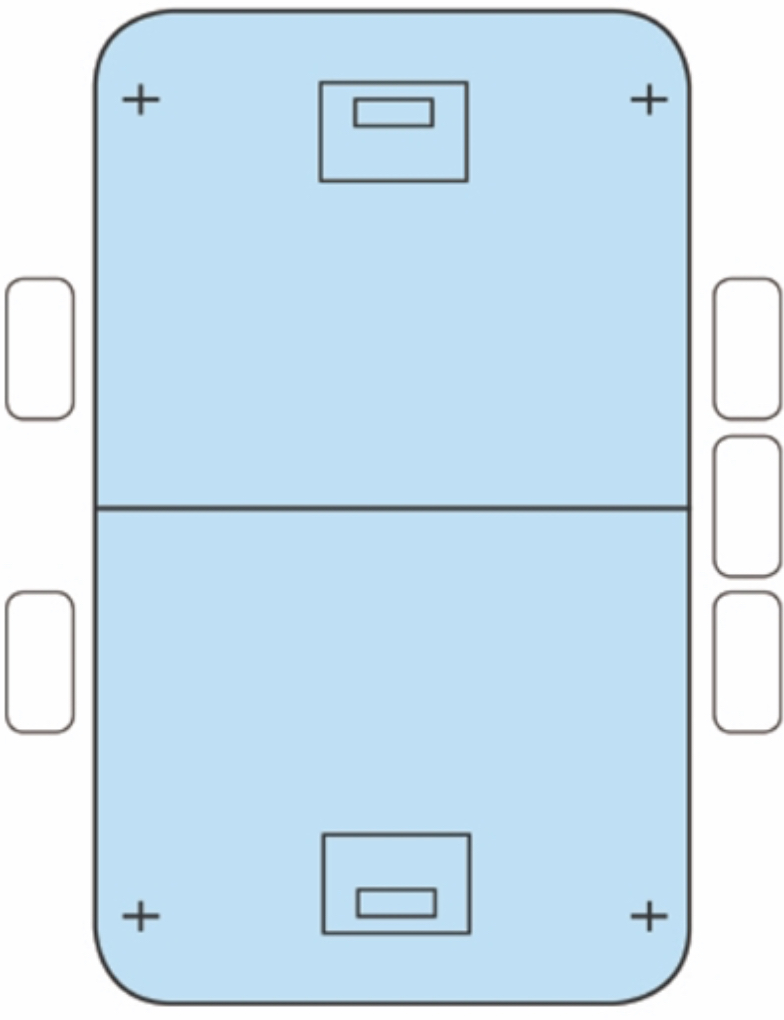 V-löpning
Ett sätt att skapa yta. Du rycker och får med dig din motståndare. Då vänder du tvärt tillbaks till ursprungspositionen och har gjort dig spelbar.
Snacka – spela på snack
Innebär att du ska lita på ditt hörselsinne. Har du bollen och hör en medspelare snacka åt sig den ska du leverera direkt, utan att först titta efter. Det här är en svår konst som kräver stor spelintelligens, men som alla kan lära sig med träning och mod. Lika viktigt är det då att du bara snackar åt dig bollen när spelvägen är fri. Lär dig berätta var och hur du vill ha den så du underlättar för kompisens släpp.
Röda zonen
Mittzonen på planen kallar vi röda zonen eftersom det är absolut förbjudet att tappa boll där. För att ta oss igenom denna zon driver vi  upp bollen snabbt eller slår en rak enkel passning igenom zonen. Bilden till höger visar den röda zonen.
Dubbling
En dubbling är när två spelare hjälps åt för att vinna bollen från en motståndare. Detta gör vi främst i egna hörn och fickor med en back och en forward, för att skapa en snabb spelvändning.
Försvarsspel
Högt försvar (försvar i anfallszonen)
Högt försvar är när motståndarna ska starta anfall från egen zon. Vi är samlade i våra försvarspositioner. Vi kan välja passivt styrspel då vi bjuder på vissa ytor för att få motståndarna dit vi vill. Vi kan också spela med aggressiv press där målet är att stressa sönder motståndarnas spel och ta tillbaks bollen.
Vår spelidé (de fem växlarna) 
I nuläget har vi fem ”växlar”, att välja på i motståndarnas zon. Grunden i fyra av de fem växlarna är 2-1-2 med inräkning som grund. Alla växlar kräver kommunikation i hela femman för att det ska fungera.
När hela spelidén är implementerad kommer vi att variera växel beroende av motståndare, läge i matchen och lagets fysiska förutsättningar. Drömmen är att vi mitt under ett byte kan byta växel, en frihet som alla femmor alltid har. För att det ska fungera i praktiken måste kommunikationen i femman vara övertydlig på planen.De olika växlarna kräver olika hög nivå på anaerob och aerob träning. Den första växeln kräver minst och den tredje växeln kräver mest, logiskt nog.
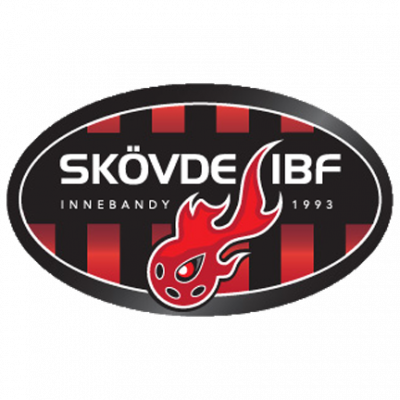 Växel 1
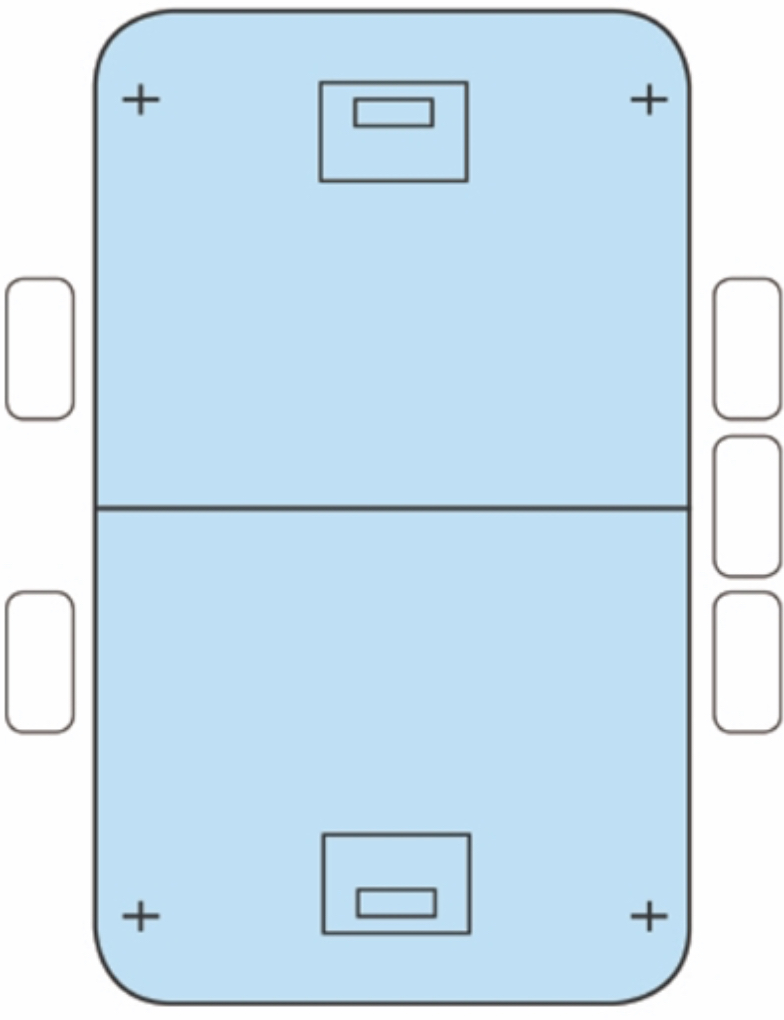 Avvaktande försvar
Detta är den långsammaste växeln och här bjuder vi motståndarna på hela deras egen planhalva.
Krymper ytorna i försvarszonen.
Vi kommer låta motståndaren välja vilken sida de vill spela ner på och sedan agera därefter.
I Första hand strävar vi efter att göra en låg dubbling i något av våra hörn, där back och forward samarbetar för att vinna boll och sedan spelvändning.
Växel 2
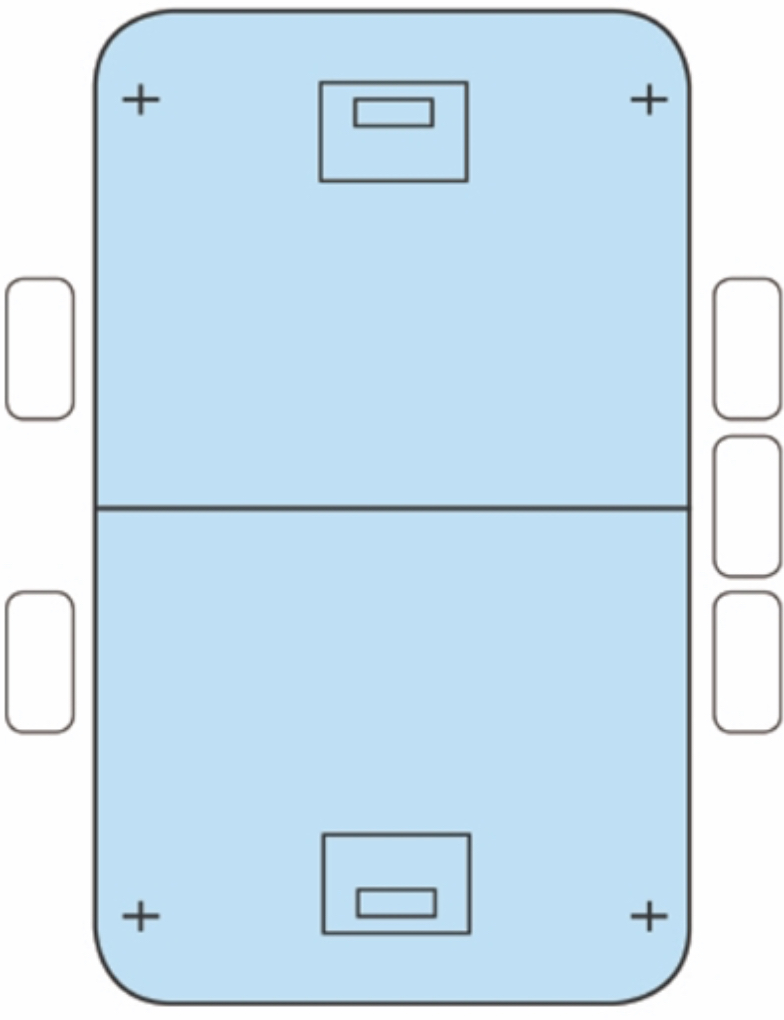 VÄXELPRESS
Använder vi för att dels få båda forwards mer delaktiga, dels för att minska beslutstiden för uppspelande backar, men kanske främst för att kunna dubbla i fickorna. 
I 1:an så kliver forwards växelvis upp och sätter press på den back som har bollen. Så fort din back får bollen kliver du på och tvingar backen spela bollen ifrån sig. Då backar du ner till din utgångsposition igen för att ligga nära vid en eventuell dubbling. Om bollen passas mellan deras backar kliver våra forwards växelvis upp och tar hem.Det är viktigt att backarna kommunicerar för att ligga tajt i markeringen och kunna dubbla med forwards. 
När högerforward går upp och ”känner” på sin back faller vänsterforwarden tillbaka och vänsterbacken vet då att han kan närma sig sin markering i vänster ficka. 
Center och vänsterforward samspelar på mitten för att skära diagonalare.
Växel 3
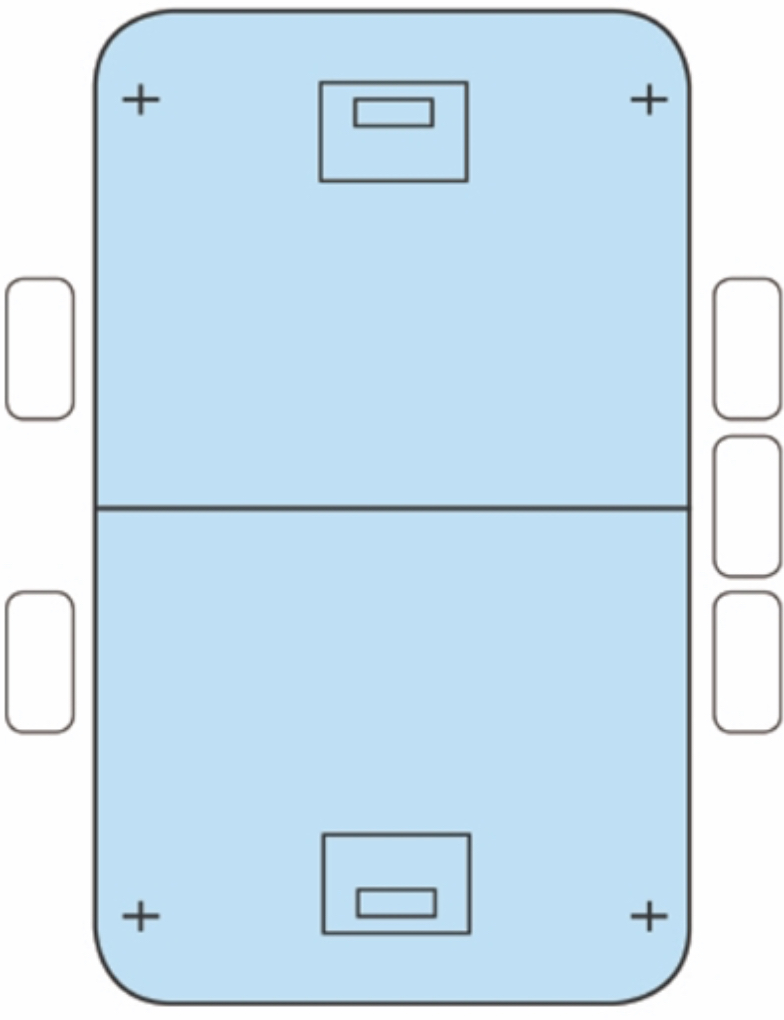 HÖGERSTYRNING
Innebär att vi styr motståndarnas uppspel till vår vänsterkant. Används med fördel mot rak backlinje. 
Vår högerforward kliver upp på sin back (skärmar av sargen) och tvingar backen att spela över till andra sidan. Då avancerar högerforwarden in några steg och tar position mellan motståndarbackarna. På så vis vet hela vårt lag att deras högerback måste ta uppspelet. 9 av 10 högerbackar är leftare och vill helst spela upp efter sargen. Därför ska vår vänsterforward släppa sargen och täcka inspel imitten. Nu kommer de allra flesta uppspelen att komma på vår vänsterkant! Våra backar ansvarar nu för vänsterkanten och framför mål, medan center ligger centralt men har oftast sin markering åt högersidan till. Vi får alltså en klar överbelastning åt bollsidan till när deras uppspel kommer och har centern fri i rollen som spelvändare om vi lyckas vinna bollen.Högerstyrningen kan även användas mot en duktig back, och ska även kunna vridas om till vänsterstyrning.
Växel 4
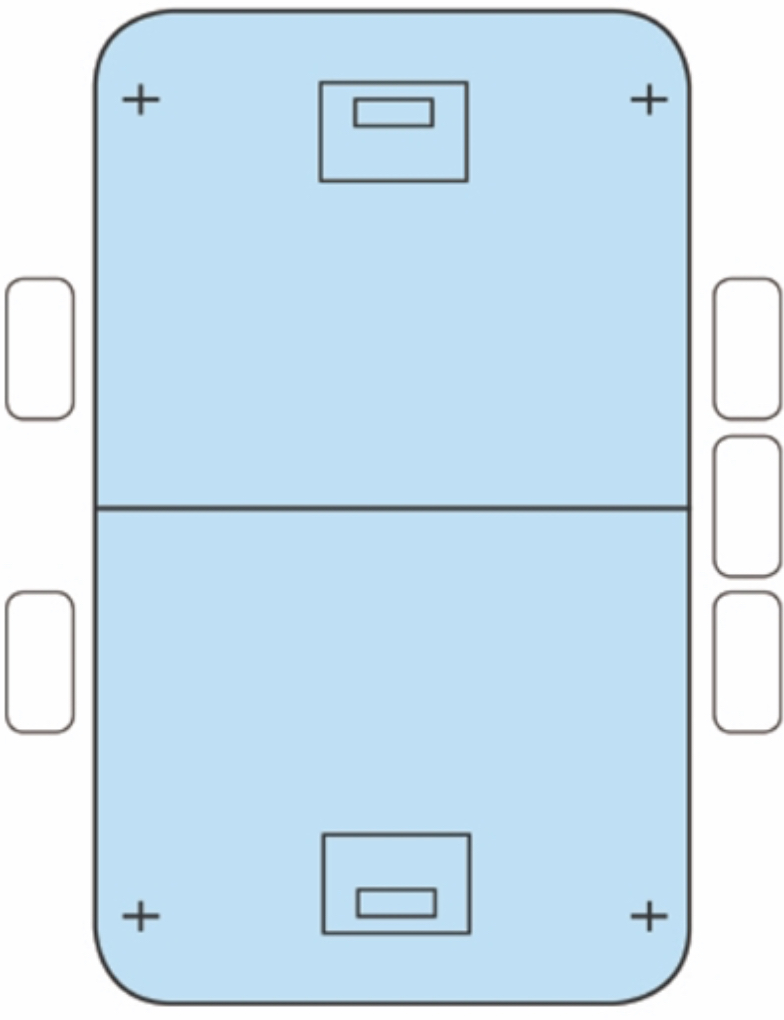 4:ans växel ”Point Press”! 
Denna växel använder vi för att sätta press på lag som spelar med en ensam back i uppspelet, en ”Point”
Används vid 1-2-2 spel.
Vår topp kliver på pointen och sätter press.
Hr och Vr mitt kliver ut på varsin kants avlastare, nedåt och innanför sin motståndare.
Begränsa pointens passningsmöjligheter och beslutstid.
Målet är att pointen skall skicka uppspelen mot fickorna i vår zon där våra backar kan sätta stopp och vinna boll.
Skulle motståndaren lyckas ska vi snabbt övergå till normala 2-1-2 försvarspositioner.
Växel 5
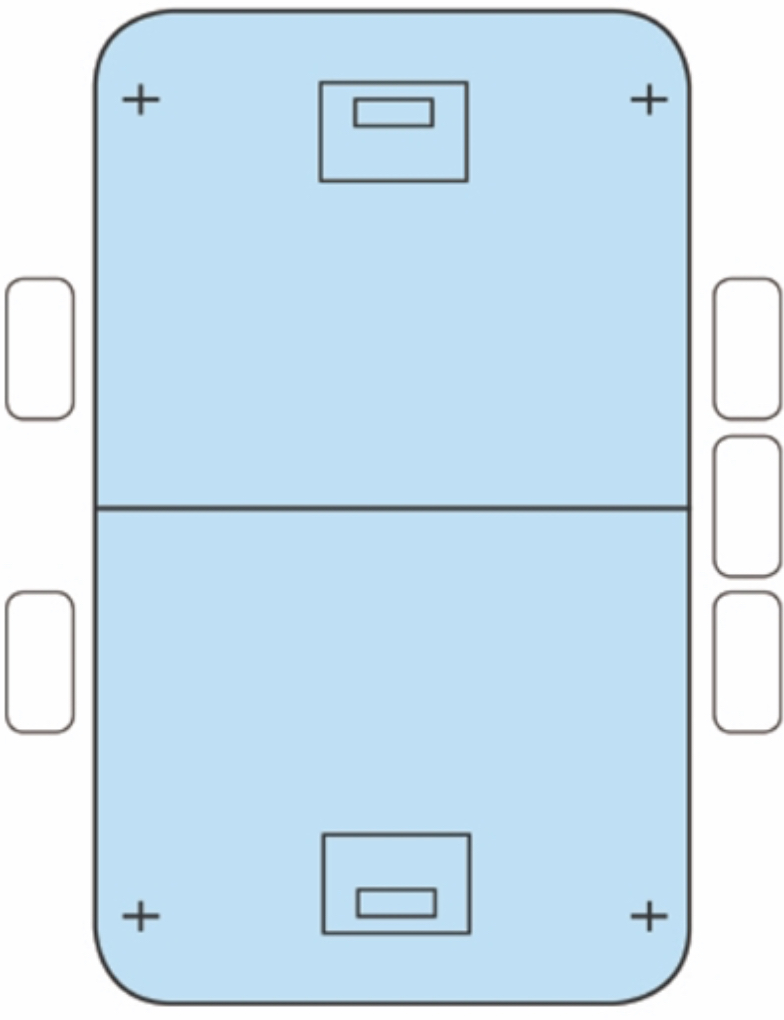 3:ans växel (fullplanspress)Är vår överväxel! 
Då kliver vi på för fullt med hela laget. Bollsidans forward pressar bollförande backen ända upp till kortsargen bakom motståndarmålet. Hjälpsidans forward kliver ett steg inåt/bakåt från sin markering för att kunna täcka upp centralt om det behövs. Forwards pressar stenhårt växelvis på resp sida. Spelas bollen över byter man uppgift (på samma sätt som i 1:ans växel).
Centern spelar man-man när vi pressar på. Om deras center ligger centralt är det stor chans att deras backar vill vända spelet i mitten. Vid sådana tillfällen kan du som center kliva in framför din motståndare eftersom många backar spelar blint in i mitten (spela på snack)
Backarna tar man-man, men bollsidans back måste stå upp ordentligt (eftersom pressade motståndarbackar ofta försöker kasta upp passningar efter sargen). Det gör att hjälpsidans back får falla in mot centrallinjen och ta en liberoroll – utan att tappa kollen på sin spelare. Bägge spelarna på bollsidan pressar på framåt alltså, medan bägge hjälpsidans spelare tar ett kliv hemåt.
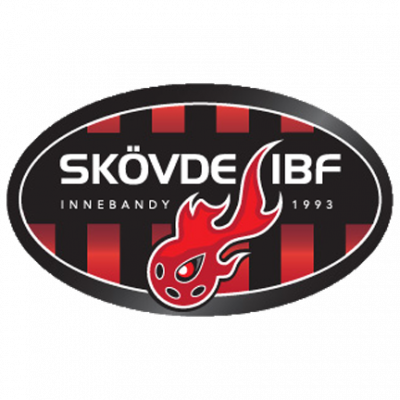 Lågt Försvar
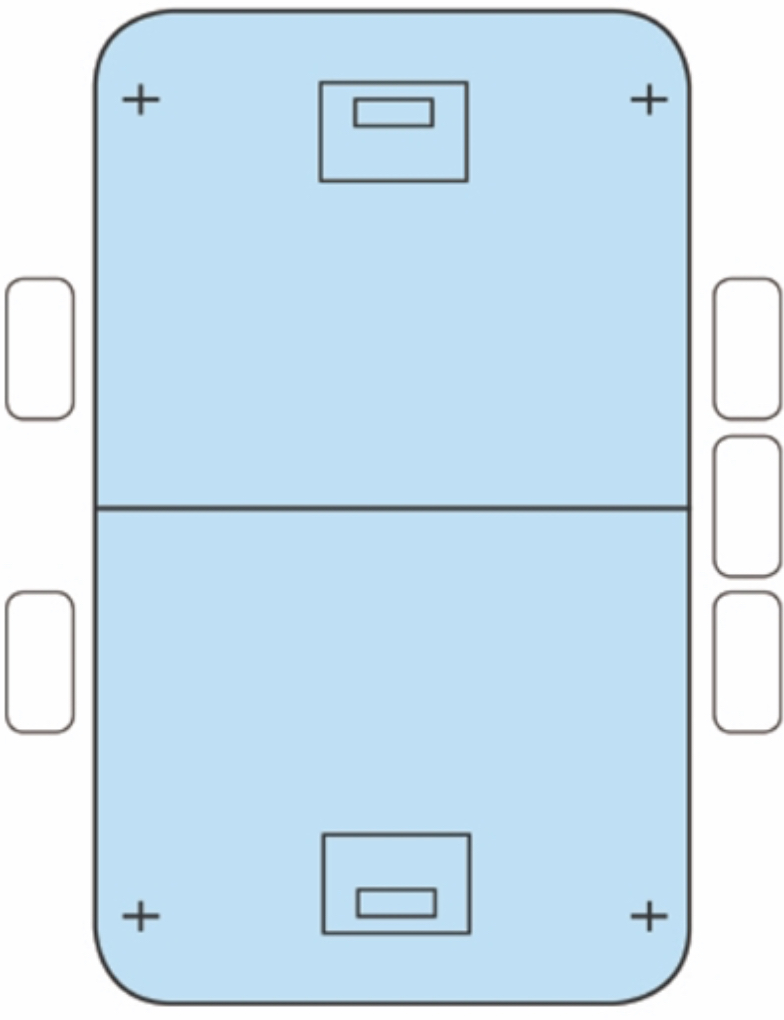 Lågt försvar övergår vi till när motståndarna tagit sig förbi pressen/styrningen och etablerat tryck i vår försvarszon.
Vi spelar i grunden zon-försvar! Vi utgår från normal 2-1-2 uppställning. Backarna spelar extremt nära markeringsspel på sina forwards. Det kommer vanligen vara en back som bryter motståndaranfallen. Centern utgår från slottet (zon A) i sitt positionsspel men ansvarar likväl för sin markering. Forwards sjunker ned i banan för att minska ytorna i zonen. Viktigt att ”bortre” forward vrider upp för att sticka vid kontring. Därifrån kan forwards kontrollera motståndarbackarna men också hjälpa till med dubblingar i fickan. Målen med vårt låga försvarsspel är:
1. att försvara eget mål
2. att vinna bollen
3. att starta kontring
B
C
C
A
B
B
C
C
B
Viktiga moment i spelet
Att vinna bollen innebär att skapa och utnyttja misstag hos motståndarna. Det gör vi genom press, nära markering och hårt spel!När vi spelar zon har vi främst två områden i lågt försvar där vi vill dubbla och vinna bollen (för att därifrån vända spelet). Dessa områden visas på bilden till höger, och omfattar defensiva hörn upp till defensiva fickorna.
Vi ska alltid försöka styra motståndarna ut mot sargen och uppåt mot våra forwards för att kunna dubbla. En stillastående, felvänd motståndare är optimalt för vårt försvar. Då kan vi dubbla med forward och styra av eventuella passningsförsök.
Att starta kontringar görs direkt när vi vunnit bollen. Ju fortare vi kan vända spelet desto större möjlighet att kontra. Att kunna kombinera brytning och pass, göra en så kallad brytpass, är det svåraste men viktigaste momentet i hela vårt spel! Allt bygger på samspelet och modet i den omställningssituationen.
Lågt försvar
Innebär att anfalla direkt när man vinner bollen, innan motståndarna hinner ställa om sitt försvar. 
Starka kontringar vinner matcher. Alltså ska vi vara extremt bra i dessa. När vi vinner bollen ställer vi om direkt och kontrar. ”Första framåt” är mottot. Blixtsnabba spelvändningar med snabba släpp. Vi ska ha hela femman med i kontringen, i full fart framåt. Väl i målsituation använder vi inövade och/eller improviserade avslutsvarianter. Både omställningen, löpet och avsluten kommer vi att nöta noggrant. Kontringen ska vara ett vinnarvapen!
Kontringen innehåller tre steg:
1. första framåt (spelvändningen)
2. löpet (positioneringen)
3. avslutet
Kontring
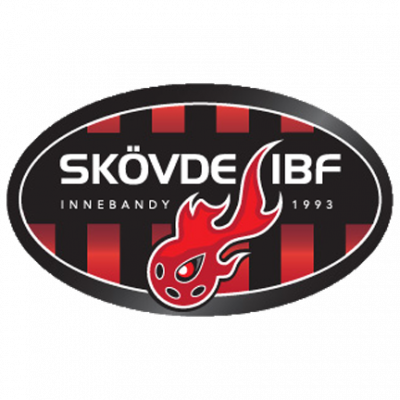 Spelvändningen
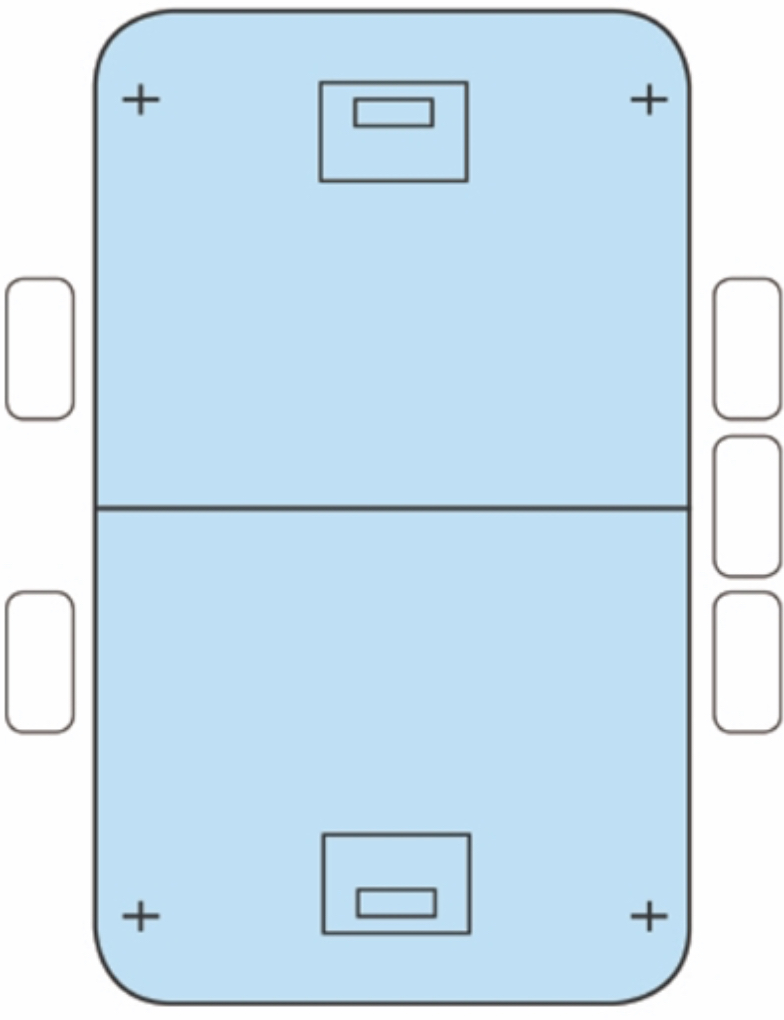 Vi vinner bollen på motståndarmisstag – via vunna närkamper eller deras missade pass. Oavsett var och hur ska du som vinner bollen släppa den direkt till närmaste spelvändare. Det är du, här och nu, som avgör om vi får en blixtsnabb spelvändning eller inte. Hör du ett snack ska bollen levereras. Hör du ett snack ska bollen levereras – alltid! 
”Första framåt” innebär att du gör fel om du gömmer bollen när du brutit motståndaranfall – den ska framåt i banan. Drömmen är att du bryter med en passning, en så kallad brytpassning. Det är nästan aldrig du som bryter som bestämmer om vi kontrar eller inte. Det är spelvändarens uppgift. Du ska bara se till att snabbast möjligt spela bollen framåt i banan.
Det är oftast centern eller bollsidans forward som blir spelvändare, som bilden visar. Alltså ska första passet till någon av dem. Som spelvändare ska du försöka göra dig spelbar direkt du tror vi kan sno bollen. Ropa var du finns (helst innan bollen vunnits) så du kan få den på ett tillslag (en bryt-pass). När du ropar så berätta var du finns och hur du vill ha bollen. ”Lös i mitten” och ”Lång efter sarg” är tydligt och bra. Det här steget – spelvändningen – är det viktigaste i hela kontringen!
De gånger det blir för trångt för att kontra är det spelvändaren som lugnar ner och spelar hem bollen till fri back. Då blir det värderande anfall som gäller.
När vi lyckas vända spelet snabbt kan vi få fina målchanser. Om vi snabbt intar våra positioner i avslutningsdelen så får vi trippel fördel mot försvararna; dels hinner de inte organisera sitt försvar, dels känner vi igen oss och vet vi exakt vad alla ska göra i kontringen och slutligen håller vi laget kompakt så att vi blir svåra att tillbakakontra på.
Eftersom i stort sett alla våra centrar är leftfattade så vill vi helst ha bollen på vänsterkanten så bollförande forward får fler passningsalternativ för direktskott. Om spelet vänds till högerkanten spegelvänds givetvis nedanstående positioner. 
Vi strävar mot följande positioner i kontringens avslutningsdel:
● Bollförande forwarden kommer på vänsterkanten.
● den andre forwarden (alt centern) drar järnet för utgångsposition vid bortre stolpen.
● Centern (eller andre forwarden) ska släpa bakom bollföraren, mitt mellan sargen och centrallinjen. Viktigt att du som center inte kommer för nära bollen utan släpar minst 5 meter för att skapa tid och spelyta.
● Högerbacken fyller på som andra våg strax bakom centern i banan men på andra kanten.
● Vänsterbacken ska ta sig över mittlinjen på bollsidan.
Löpet (positioneringen)
Avslutet
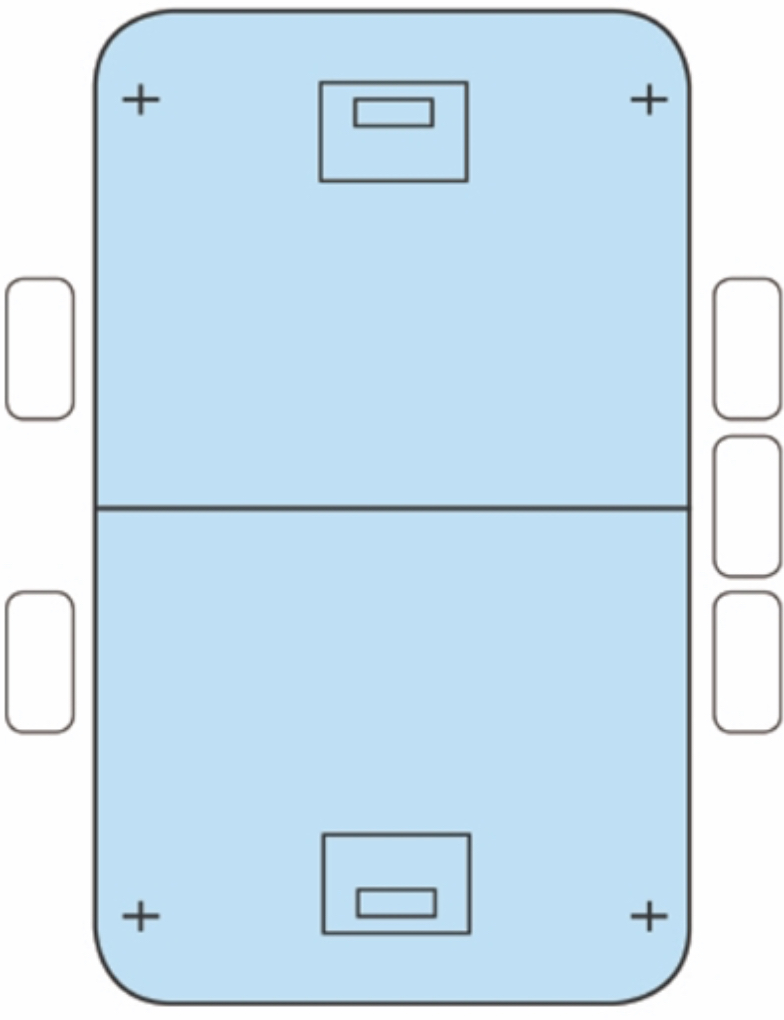 Ju snabbare vi intagit avslutspositionerna desto mer tid och utrymme får vi i avslutsdelen. Tanken med att ha klara och tydliga positioner är att vi då alltid känner igen oss. Istället för att orientera oss kan vi lägga all koncentration på själva avslutet.Med våra avslutspositioner i grundlöpen kommer vi att ha några återkommande avslutsalternativ, som även visas på bilden:
● Kantskott från bollföraren
● Skottpass mot forward/center på bortre stolpen
● Släpp snett bakåt till center/forward (med trealternativ: skott, pass på bortre eller bredda till högerbacken)
● Diagonalpass snett bakåt till högerbacken
Viktigt att vi kommer till avslut i varje kontring! Om vi måste välja ett alternativ som alltid gäller så är det skott från kanten. Det kan bli fina returer och ger inte motståndarna några enkla tillbakakontringar. Absolut inget fel i de andra alternativen, men vi får inte plottra bort fina kontringschanser i onödan.  
De här situationerna är vad hela vårt försvarsspel syftar till och då ska vi respektera det genom ordentliga avslut
Avslutet
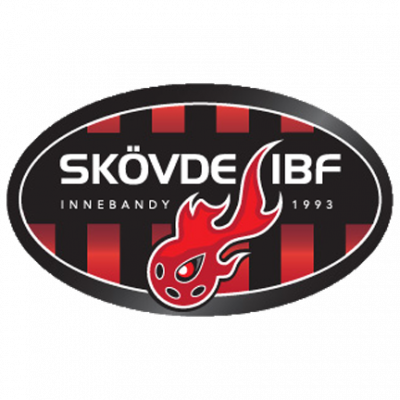 I spel i numerärt underläge kommer vi främst att arbeta med två olika typer av boxar
Diamanten och T-Formation
PP och Boxplay (special teams)
Diamanten 1-2-1 (fyra mot fem
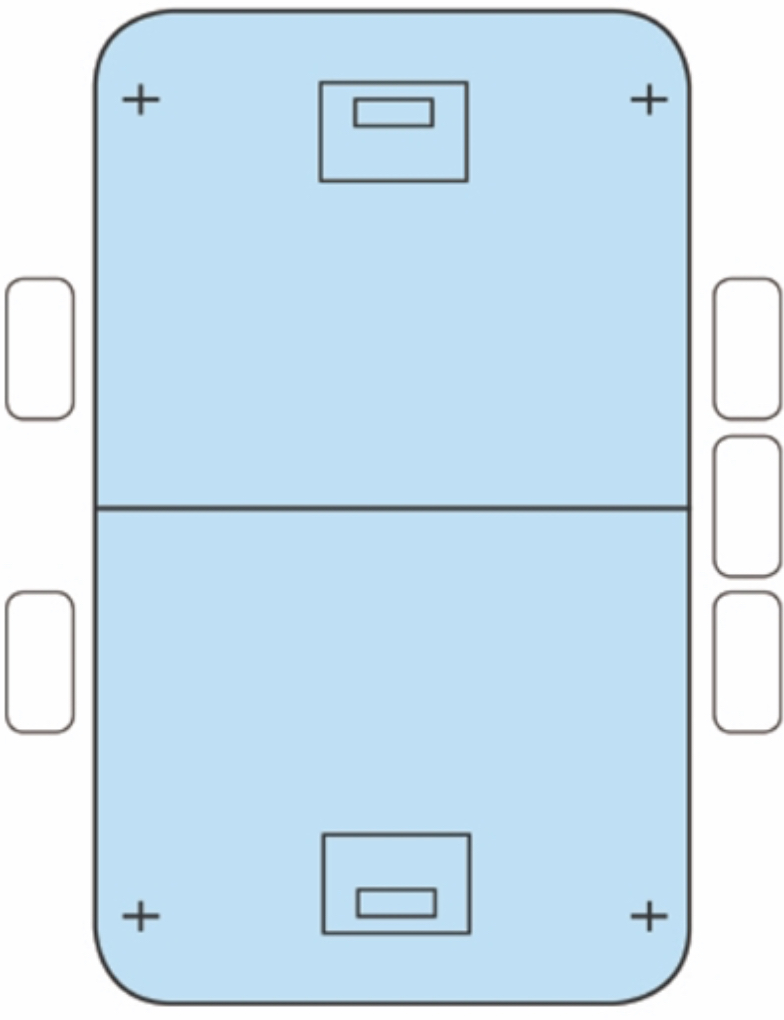 En försvarare finns alltid framför mål och håller tät markering på spelare i slott, hon följer med ganska högt upp i banan och kan lämna över till en av kanterna
Kantspelarna kommer att jobba i korridoren efter varsin sargkanten och jobba in i mitten när boll finns på motsvarande sida. När bollen befinner sig bakom mål skall de falla ner för att täcka stolparna.
Spetsen jobbar med att hjälpa till att skära diagonaler och vrider ner på samma sida som bollen, om den går ner i hörn.
Viktigt att spelare i spetsen och kantspelarna stänger golv.
Hitta farliga skyttar och i viss mån styra vilken kant motståndaren får använda.
Diamanten 1-2 (tre mot fem
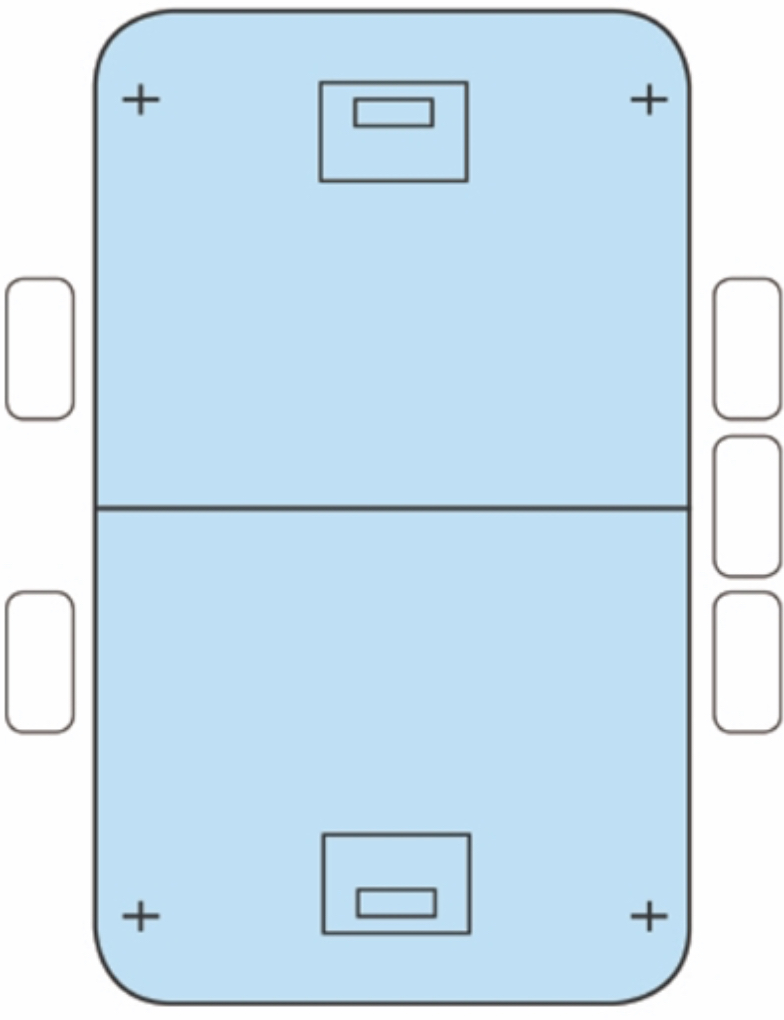 Vi spelar med en försvarare och två kantspelare som ställer upp i ett V (som på bilden)
Vår försvarare finns alltid framför mål och försöker täcka av diagonal pass nära mål.
Våra kantspelare jobbar med att täcka skott, golv och jobbar upp på bollförande sida ( Hjälpsidans försvarare faller då in i mitten)
HÄR GÄLLER UPPOFFRANDE SPEL!
T-Formation 2-1-1 (fyra mot fem
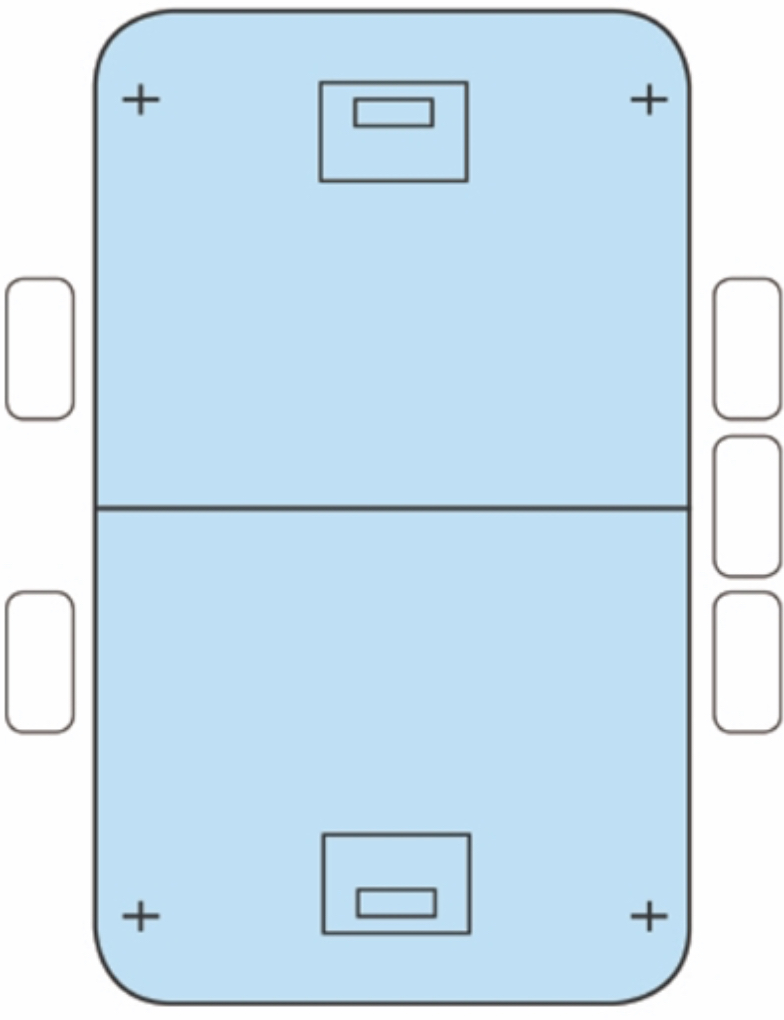 Två spelare längst bak som har utgångsposition vid kanterna av straffområdet. Dessa skall ta kantskotten samtidigt som de skall se till att ha koll på diagonalerna mot stolparna.
En spelare som ligger snett framför vänsterbacken. Den spelaren ansvarar för skotten från pointen samt skall ha koll på instucken till mitten.
En spelare längre fram som försöker styra pointens passningar. Är pointen leftare försöker vi styra passningarna mot vår vänsterkant och tvärtom om det är en tightare. VI försöker styra deras skytte dit VI vill ha det.
Spelarna längst bak som helst är backar ansvarar för direktskotten.
Spelaren i mitten täcker pointens skott och insticken mot slottet. Vid bågningar faller spetsen ner mot slottet (Träning)
Spetsspelaren ansvarar för att styra bollen dit vi vill.
Vid spelvändning vågar vi fylla på med spelare i andra vågen.
När motståndaren tar ut målvakten och spelar 6 mot 5 är det viktigt att vi spelar tight. Med det menas att vi går ner djupt i 2-1-2 (växel 1)
Inte jaga boll utan låta motståndaren ta skott från dåliga lägen och utifrån.
Tät markering i slottet, stänger golv och fångar upp alla diagonaler.
Om/När vi vinner boll springer vi med den, skyddar den och låter tiden gå och försöker få frislag.
Passningar i mitten är FÖRBJUDNA.
TÅLAMOD!!
Specialfall: 5 mot 6 (Motståndaren MV ut)
När vi tar ut målvakten gäller det att hålla ett högt bolltempo och försöka få motståndaren att röra sig mycket i sidled för att vi ska kunna skapa luckor för avslut eller instick.
Den sjätte spelaren tar sin grundposition i motståndarens slott men skall vara beredd på att arbeta ut på kanter och/eller gå på retur vid skott utifrån.
Vi kommer att öva på minst en variant för att alla skall veta vad som kommer att hända.
Specialfall: 6 mot 5 (Vi tar ut MV)
Det viktigaste att komma ihåg i spel fyra mot fyra är att vi är lika många spelare i båda lagen.
Vi utgår i en point uppställning vid anfall och diamant vid försvar.
Nyckeln är att nyttja ytorna med hjälp av rörelse och högt bolltempo.
Specialfall: 4 mot 4
Om vi inte lyckas använda spelvändaren för att starta en kontring så spelar vi tillbaka till back för att lugna ner. 
Då startar vi etablerat anfallsspel, vilket då inte syftar till att alla fem spelare står på en varsin position. Utan med det menas att vi är med alla våra spelare i motståndarnas försvarszon och skapar tryck.
Uppställt anfallsspel bygger på tre grundprinciper:
1. Spela med djup
2. Rörelse både med och utan boll
3. Våga spela enkelt
Anfallsspel (etablerat)
Spela med djup
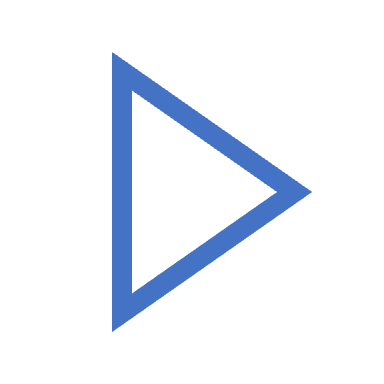 Att spela med djup syftar till två saker; främst att vi spelar ett djupt anfallsspel med mycket boll bakom deras förlängda mållinje, men också att vi alltid har en spelare djupt i motståndarnas försvar för att ge våra backar valmöjligheter i uppspelet.Denna del i spelet ger backarna mycket yta och skottlägen
Rörelse med och utan boll
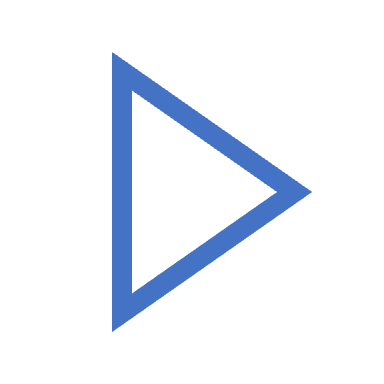 En väldigt viktig del i anfallsspelet för att kunna komma till bra avslut själv, men framförallt för att skapa bra lägen åt sina medspelare.
Genom att vi har bra rörelse i motståndarnas försvarszon så hamnar motståndarna i ovana situationer som de inte har tränat på, vilket ger oss en fördel.
Precis som det låter så måste vi våga spela enkelt i anfallsspelet. Det kan tyckas låta konstigt att man ska våga spela enkelt, men det är väldigt sällan förekommande att man som lag har bollen i motståndarnas zon i över en minut utan att ta ett avslut. 
Genom att man spelar enkla passningar och rör sig som visats tidigare så blir motståndarna till slut så nedtryckta mot eget mål att våra backar får lätta avslut. 
Med bra rörelse, djup och enkla passningar kommer vi till slut att hamna i överläge någonstans vilket leder till en kvalificerad målchans. En kvalificerad målchans uppstår också när motståndarna börjar bli trötta och hamnar efter i markeringsspelet
Våga spela enkelt
Vi kommer inte att ha några speciella varianter styrda från tränarnas sida, utan spelarna kommer i samråd med varandra och tränarna att ta fram frislagvarianter.
Defensiva frislag.                                       Frislag då vi måste försvara oss. När vi ska ställa upp i mur så är det viktigt att vi inte blir stillasittande på knä. Max en spelare går ner på knä. De andra måste räkna in en varsin och vara beredda att täcka skott. Desto närmre mål som frislaget är, desto tajtare måste vi mura och desto noggrannare måste vi vara i inräkningen.
Frislag
Innebär frislag till vår fördel, dvs då vi är bollförande.
Framför mål, vid skottlägen, försöker vi alltid ställa upp med tre spelare. Helst ska de två spelarna på sidorna om spelaren vid bollen vara rättvända och kunna skjuta direktskott. Det enklaste när man har frislag är att backa ut två meter extra för att hamna utanför motståndarnas mur och på så vis få en kvalificerad målchans. Viktigt att ha spelare inne på mål för att skymma målvakten.
På egen planhalva spelar vi igång bollen direkt för att motståndarna ska chockas, men vi kan även lugna ner genom att byta in nya spelare på plan.
Offensiva frislag
Målvaktsspel
Enligt Henrik……
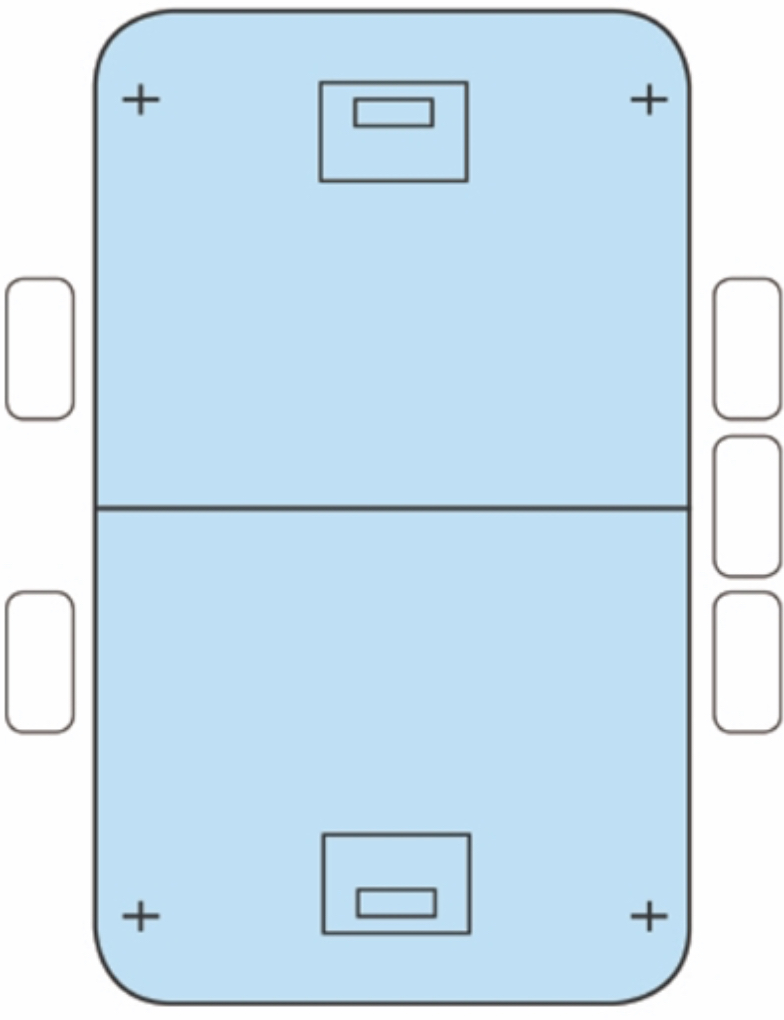 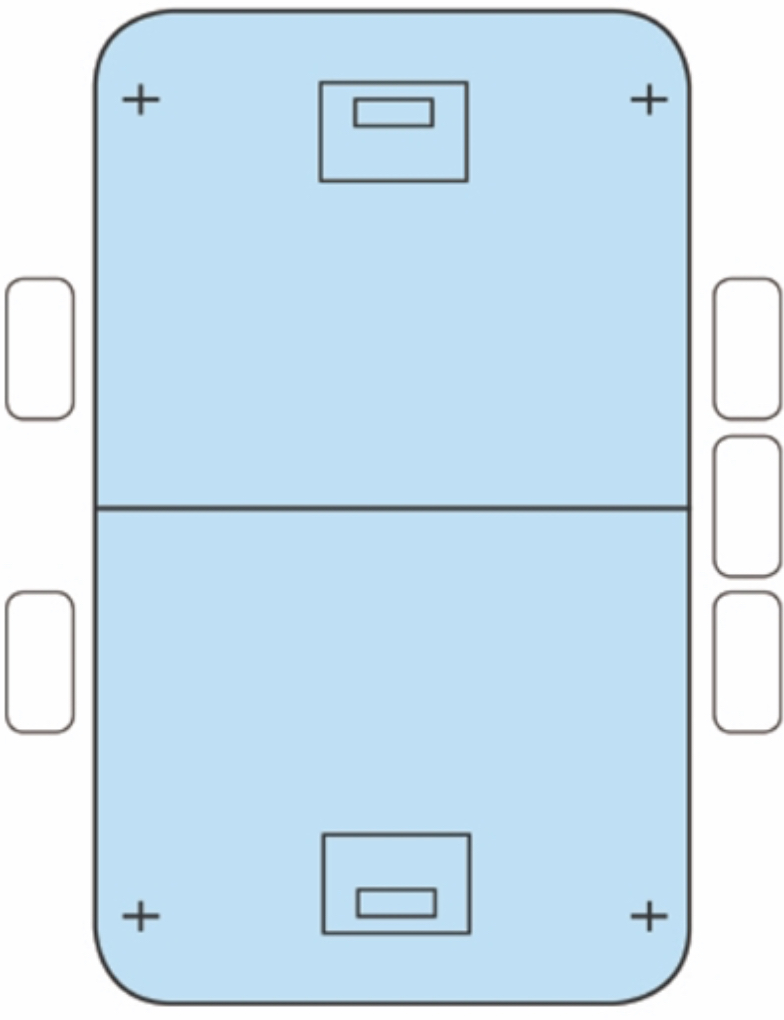 3:E
Match omgång:………………………………………

…………………………Vs…………………………………

Datum:……………… Matchstart:………………..

Slutresultat:      -        (   -   )(   -   )(   -   )

Skott:     -     (   -   )(   -   )(   -   )
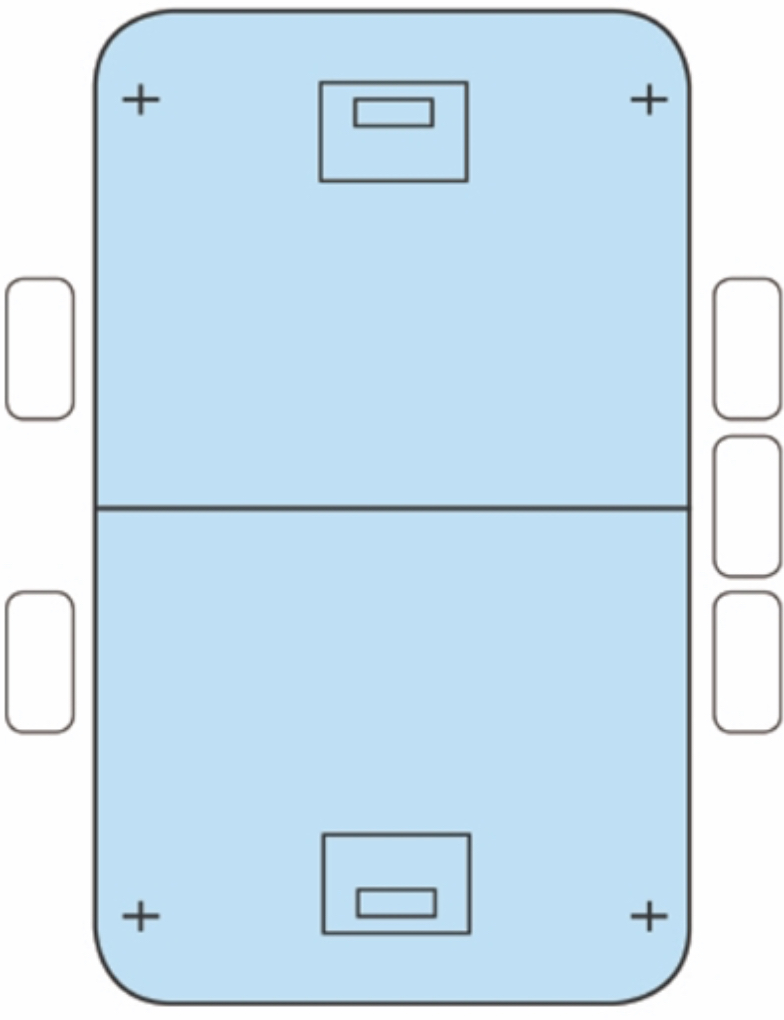 BP 1:			Efter BP 1:

BP 2:			Efter BP 2:

PP 1:			Efter PP 1:

PP 2:			Efter PP 2:
2:A
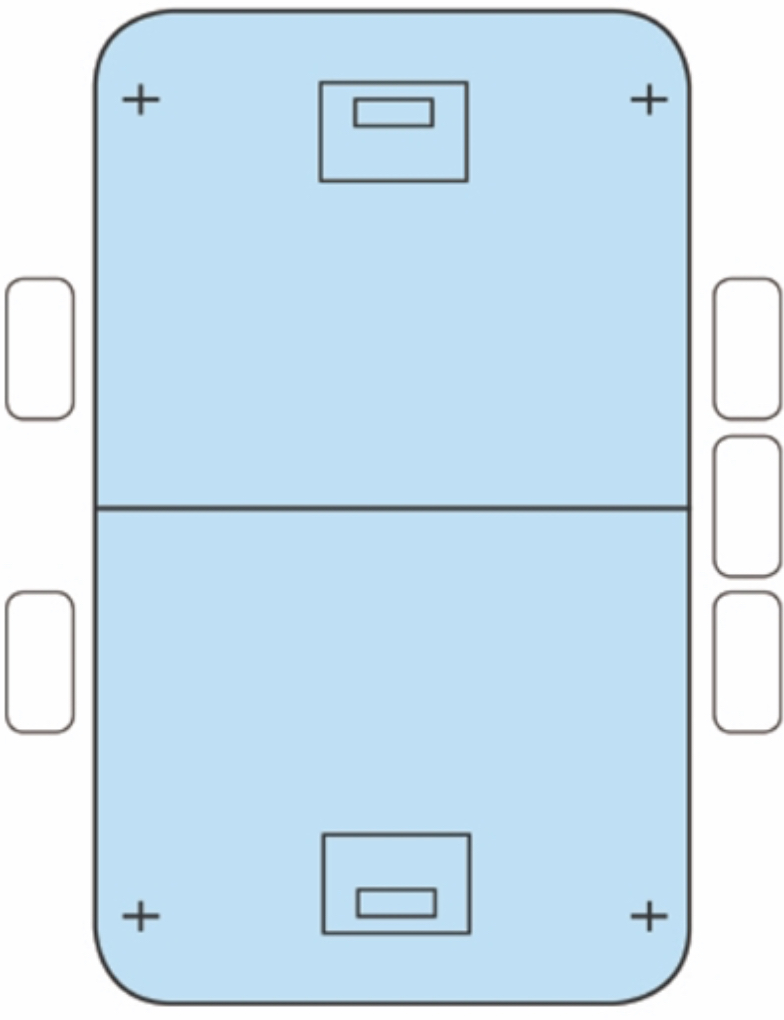 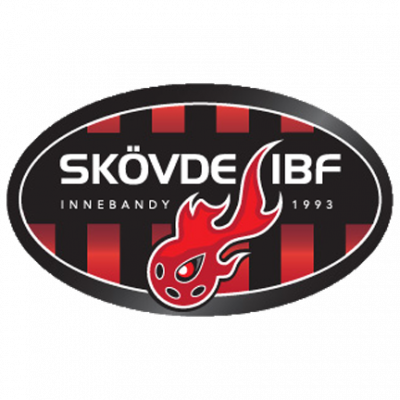 1:A
MV 1:
MV2:
UPPLÄGG: